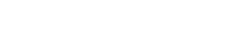 FREE PPT TEMPLATES
INSERT THE TITLE OF YOUR PRESENTATION HERE
https://freeppt7.com
Agenda Layout
01
02
03
04
Your Text  Here
Your Text  Here
Your Text  Here
Your Text  Here
You can simply impress your audience and add a unique zing and appeal to your Presentations.
You can simply impress your audience and add a unique zing and appeal to your Presentations.
You can simply impress your audience and add a unique zing and appeal to your Presentations.
You can simply impress your audience and add a unique zing and appeal to your Presentations.
SECTION BREAK
This text can be replaced with your own text.
Welcome!!
This PowerPoint Template has clean and neutral design that can be adapted to any content and meets various market segments. With this many slides you are able to make a complete PowerPoint Presentation that best suit your needs.
Our Services
01
02
Your Text  Here
Your Text  Here
You can simply impress your audience and add a unique zing and appeal to your Presentations.
You can simply impress your audience and add a unique zing and appeal to your Presentations.
03
04
Your Text  Here
Your Text  Here
You can simply impress your audience and add a unique zing and appeal to your Presentations.
You can simply impress your audience and add a unique zing and appeal to your Presentations.
Our Team Layout
Name Here
Name Here
Name Here
Name Here
Programmer
Programmer
Programmer
Programmer
TimeLine Layout
2015
2017
2019
2014
2016
2018
Your Text Here
Your Text Here
Your Text Here
Your Text Here
Your Text Here
Your Text Here
Get a modern PowerPoint  Presentation that is beautifully designed.
Get a modern PowerPoint  Presentation that is beautifully designed.
Get a modern PowerPoint  Presentation that is beautifully designed.
Get a modern PowerPoint  Presentation that is beautifully designed.
Get a modern PowerPoint  Presentation that is beautifully designed.
Get a modern PowerPoint  Presentation that is beautifully designed.
Portfolio Presentation
You can simply impress your audience and add a unique and appeal to your Reports and Presentations with our Templates. Get a modern PowerPoint  Presentation that is beautifully designed. I hope and I believe that this Template will your Time, Money and Reputation.
Your Text  Here
Your Text  Here
You can simply impress your audience and add a unique zing.
You can simply impress your audience and add a unique zing.
Portfolio Presentation
This text can be replaced with your own text
Your Text  Here
Your Text  Here
You can simply impress your audience and add a unique. This PowerPoint Template has clean and neutral design that can be adapted to any content and meets various market segments.
You can simply impress your audience and add a unique. This PowerPoint Template has clean and neutral design that can be adapted to any content and meets various market segments.
Simple Portfolio Presentation
Simple Portfolio Presentation
Infographic Layout
Your Text  Here
Your Text  Here
Your Text  Here
Your Text  Here
Your Text  Here
Your Text  Here
You can simply impress your audience and add a unique zing
You can simply impress your audience and add a unique zing
You can simply impress your audience and add a unique zing
You can simply impress your audience and add a unique zing
You can simply impress your audience and add a unique zing
You can simply impress your audience and add a unique zing
Infographic Layout
Your Text  Here
Your Text  Here
Your Text  Here
Your Text  Here
Your Text  Here
Your Text  Here
You can simply impress your audience and add a unique zing.
You can simply impress your audience and add a unique zing.
You can simply impress your audience and add a unique zing.
You can simply impress your audience and add a unique zing.
You can simply impress your audience and add a unique zing.
You can simply impress your audience and add a unique zing.
Simple Portfolio Presentation
Simple Portfolio Presentation
You can simply impress your audience and add a unique and appeal to your Reports and Presentations with our Templates. Get a modern PowerPoint  Presentation that is beautifully designed. I hope and I believe that this Template will your Time, Money and Reputation.
Simple PowerPoint
Infographic Layout
B
A
You can simply impress your audience and add a unique zing and appeal to your Presentations.
You can simply impress your audience and add a unique zing and appeal to your Presentations.
You can simply impress your audience and add a unique zing and appeal to your Presentations.
You can simply impress your audience and add a unique zing and appeal to your Presentations.
D
C
Infographic Layout
Your Text Here
Your Text Here
Your Text Here
Your Text Here
Your Text Here
Get a modern PowerPoint  Presentation that is beautifully designed.
Get a modern PowerPoint  Presentation that is beautifully designed.
Get a modern PowerPoint  Presentation that is beautifully designed.
Get a modern PowerPoint  Presentation that is beautifully designed.
Get a modern PowerPoint  Presentation that is beautifully designed.
Simple Portfolio Presentation
You can simply impress your audience and add a unique and appeal to your Reports and Presentations with our Templates. Get a modern PowerPoint  Presentation that is beautifully designed. I hope and I believe that this Template will your Time, Money and Reputation.
Infographic Layout
01
02
07
03
06
04
05
Your Text Here
Your Text Here
Your Text Here
Your Text Here
Your Text Here
Your Text Here
Your Text Here
You can simply impress your audience and add a unique zing.
You can simply impress your audience and add a unique zing.
You can simply impress your audience and add a unique zing.
You can simply impress your audience and add a unique zing.
You can simply impress your audience and add a unique zing.
You can simply impress your audience and add a unique zing.
You can simply impress your audience and add a unique zing.
Simple Portfolio Presentation
Simple Portfolio Presentation
You can simply impress your audience and add a unique zing.
You can simply impress your audience and add a unique and appeal to your Reports and Presentations with our Templates. Get a modern PowerPoint  Presentation that is beautifully designed. I hope and I believe that this Template will your Time, Money and Reputation. Get a modern PowerPoint  Presentation that is beautifully designed.
Chart Layout
Easy to change colors, photos and Text. Get a modern PowerPoint  Presentation that is beautifully designed. I hope and I believe that this Template will your Time, Money and Reputation.

I hope and I believe that this Template will your Time, Money and Reputation.
Content  Here
Content  Here
Content  Here
Easy to change colors, photos and Text.
Easy to change colors, photos and Text.
Easy to change colors, photos and Text.
Chart Layout
Your Text Here
Your Text Here
Your Text Here
Your Text Here
You can simply impress your audience and add a unique zing.
You can simply impress your audience and add a unique zing.
You can simply impress your audience and add a unique zing.
You can simply impress your audience and add a unique zing.
Simple Portfolio Presentation
Simple Portfolio Presentation
Simple Portfolio Presentation
Get a modern PowerPoint  Presentation that is beautifully designed.
Table & Chart
Table Layout
Portfolio Presentation
This text can be replaced with your own text
Your Text  Here
Your Text  Here
You can simply impress your audience and add a unique. This PowerPoint Template has clean and neutral design that can be adapted to any content and meets various market segments.
You can simply impress your audience and add a unique. This PowerPoint Template has clean and neutral design that can be adapted to any content and meets various market segments.
Table Layout
Your Content  Here
Get a modern PowerPoint  Presentation that is beautifully designed.  Easy to change colors, photos and Text. You can simply impress your audience and add a unique zing and appeal to your Presentations. This PowerPoint Template has clean and neutral design that can be adapted to any content and meets various market segments.
Portfolio Presentation
You can simply impress your audience and add a unique. This PowerPoint Template has clean and neutral design that can be adapted to any content and meets various market segments.
Your Text  Here
You can simply impress your audience and add a unique zing.
Worldmap Infographic
Text  Here
Text  Here
Text  Here
Text  Here
Text  Here
Get a modern PowerPoint  Presentation that is beautifully designed.  Easy to change colors, photos and Text. You can simply impress your audience and add a unique zing and appeal to your Presentations. This PowerPoint Template has clean and neutral design that can be adapted to any content and meets various market segments. With this many slides you are able to make a complete PowerPoint Presentation that best suit your needs.
Your Text  Here
You can simply impress your audience and add a unique zing and appeal to your Presentations.
Worldmap Infographic
Simple Presentation
This PowerPoint Template has clean and neutral design that can be adapted to any content and meets various market segments. This PowerPoint Template has clean and neutral design that can be adapted to any content and meets various market segments.
Content
40%
60%
Content
You can simply impress your audience and add a unique zing. Get a modern PowerPoint  Presentation that is beautifully designed.
One Columns Layout
Your Text Here
Easy to change colors, photos and Text. Get a modern PowerPoint  Presentation that is beautifully designed. I hope and I believe that this Template will your Time, Money and Reputation. Easy to change colors, photos and Text. I hope and I believe that this Template will your Time, Money and Reputation. 

Get a modern PowerPoint  Presentation that is beautifully designed. I hope and I believe that this Template will your Time, Money and Reputation. 

I hope and I believe that this Template will your Time, Money and Reputation.
Two Columns Layout
Your Text Here
Your Text Here
Easy to change colors, photos and Text. Get a modern PowerPoint  Presentation that is beautifully designed. I hope and I believe that this Template will your Time, Money and Reputation.

I hope and I believe that this Template will your Time, Money and Reputation.
Easy to change colors, photos and Text. Get a modern PowerPoint  Presentation that is beautifully designed. I hope and I believe that this Template will your Time, Money and Reputation.

I hope and I believe that this Template will your Time, Money and Reputation.
This PowerPoint Template has clean and neutral design that can be adapted to any content and meets various market segments. With this many slides you are able to make a complete PowerPoint Presentation that best suit your needs.
Thank you
This text can be replaced with your own text
Fully Editable Icon Sets : A
You can Resize without losing quality
You can Change Fill Color &
Line Color
FREE 
PPT TEMPLATES
www.freeppt7.com
Fully Editable Icon Sets : B
You can Resize without losing quality
You can Change Fill Color &
Line Color
FREE 
PPT TEMPLATES
www.freeppt7.com
Fully Editable Icon Sets : C
You can Resize without losing quality
You can Change Fill Color &
Line Color
FREE 
PPT TEMPLATES
www.freeppt7.com